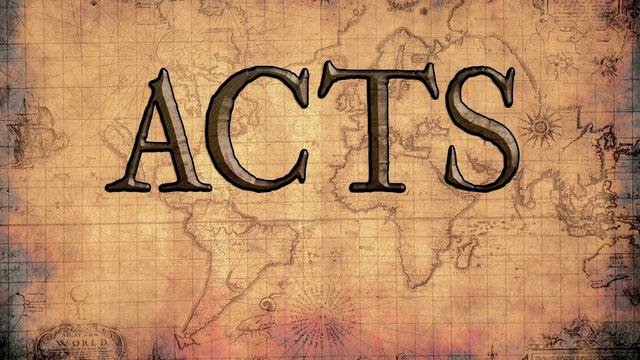 CHAPTER 8The Conversion StoryA City Of Samaria
A CITY’S CONVERSION
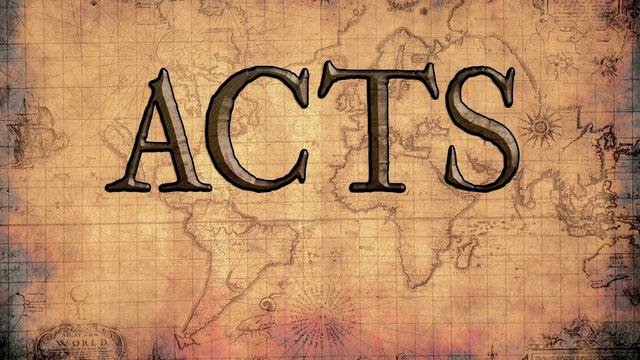 The Church Multiplied!
Stephen Charged
They Stoned Stephen
The Church Scattered
Philip Preached In A City of Samaria
Peter and John Go To Samaria
Simon Rebuked By Peter
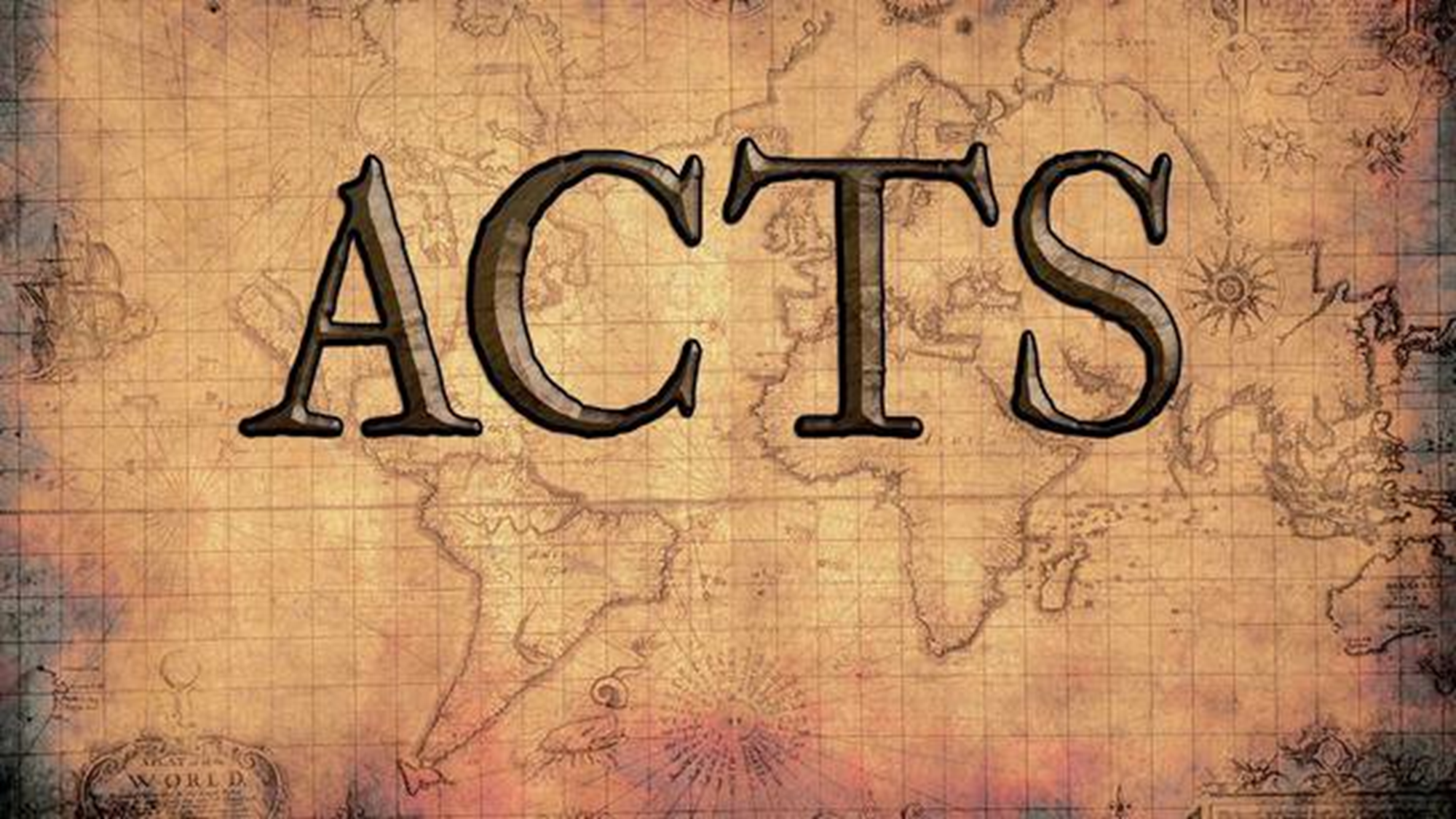 OBSERVATIONS AND APPLICATION
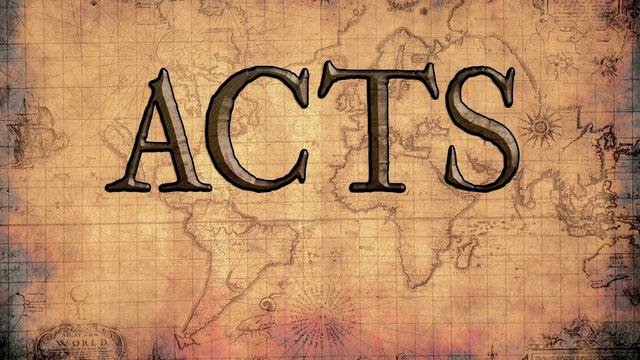 Fulfillment Of The Lord’s Promise
	Acts 1:8
Good Coming From Bad
	Romans 8:28; Genesis 50:19-20
The Only Hope For Any Society
The Possibility Of Falling Away From God
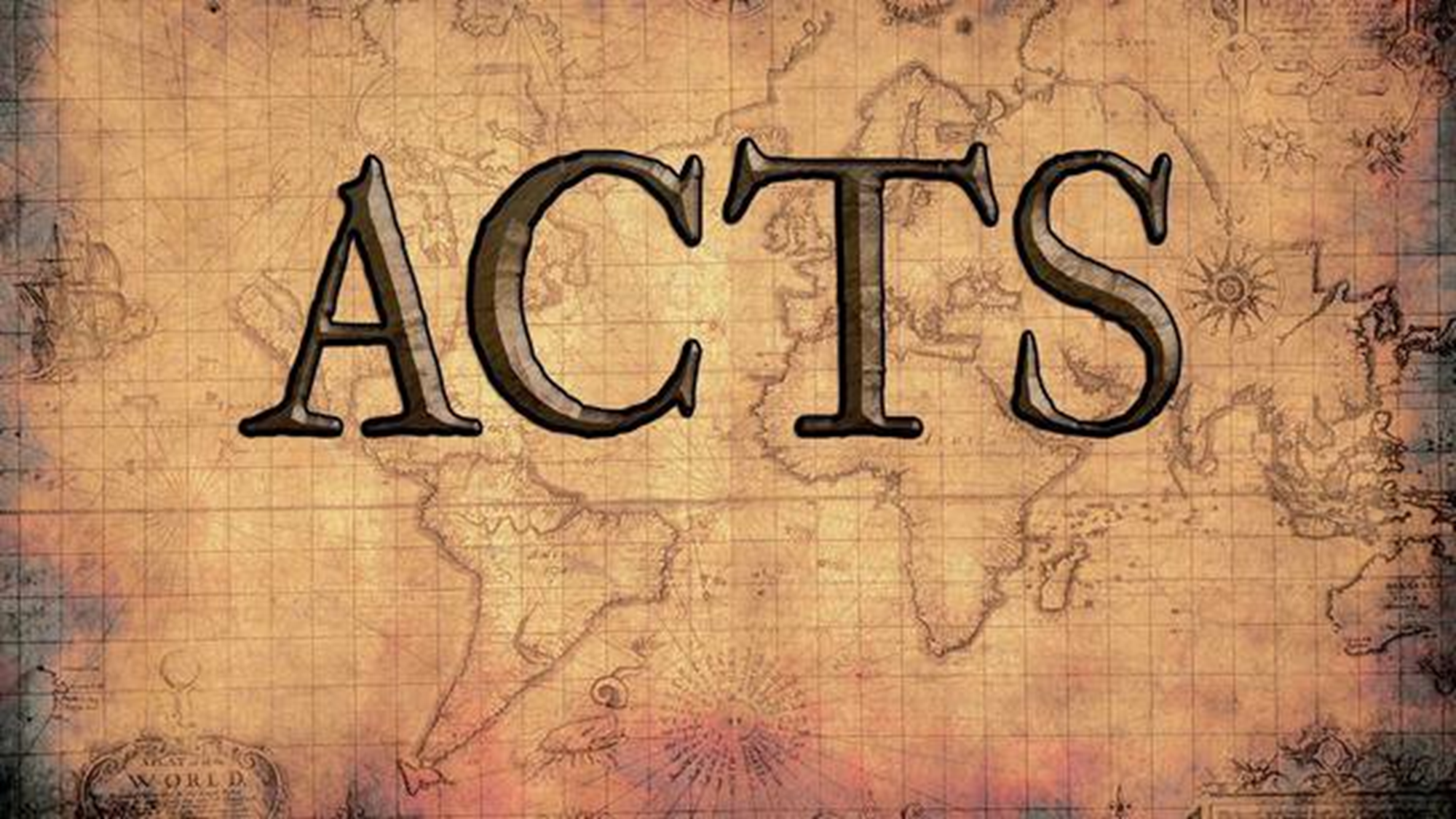 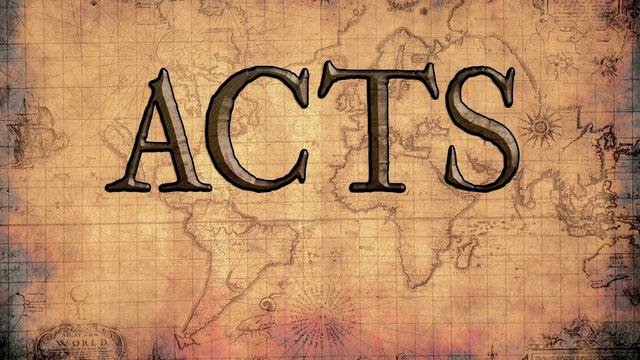 Is Your Heart Right In The 
Sight Of God?

Will You Begin Your Conversion 
Story Today?
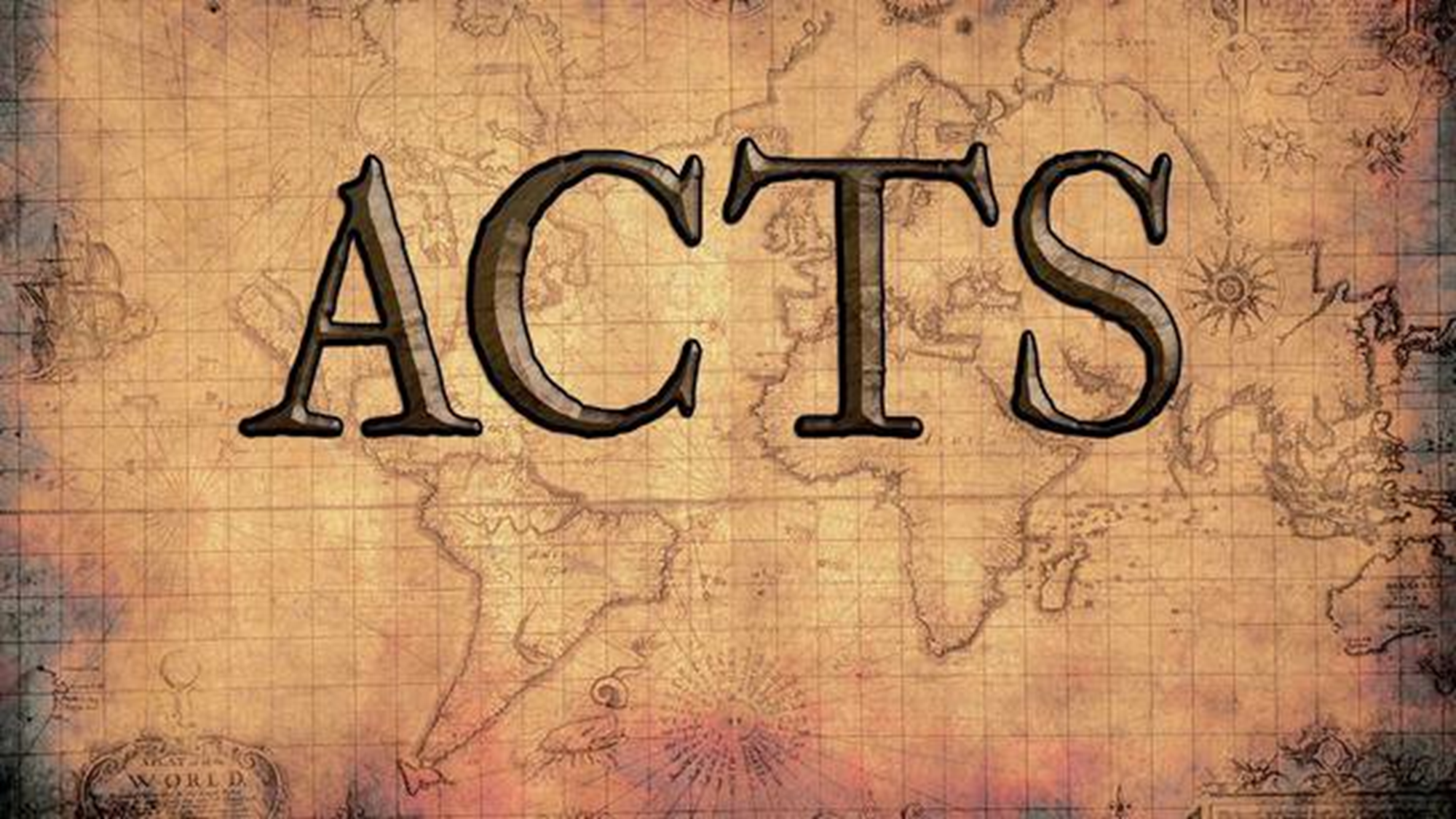